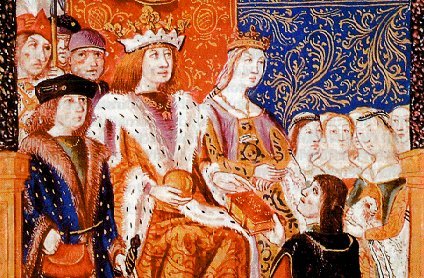 The Catholic Kings and the Spanish Inquisition
Our focus today…
Establishment of the Spanish Inquisition: How and Why? (1478 and 1480)
Conversos and crypto-Judaism
The “Black Legend”
The expulsion of the Jews (1492)
Civil war in Castile (1464-68)
Death of Martí of Aragon, 1410
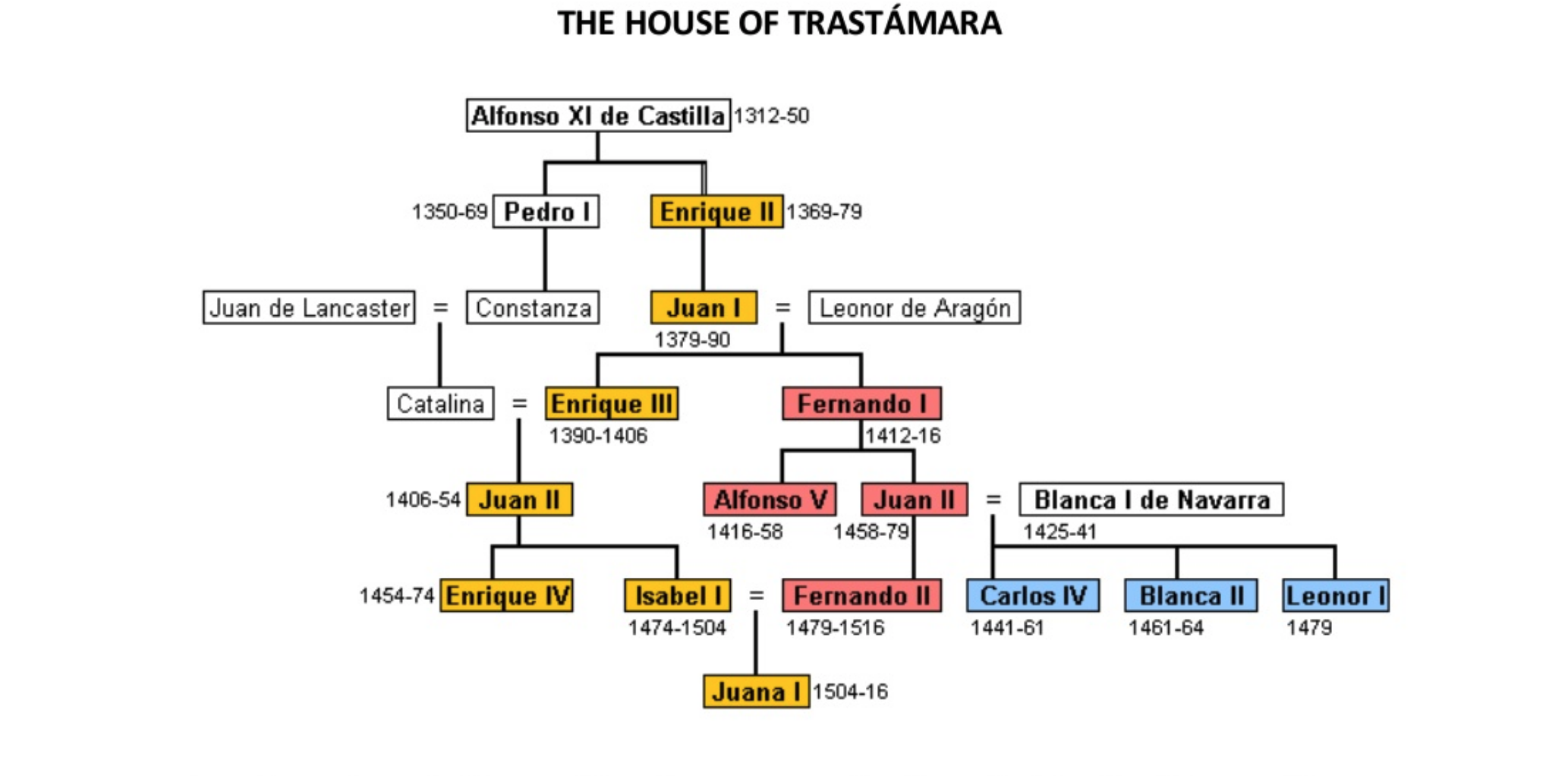 Establishment of the Spanish Inquisition
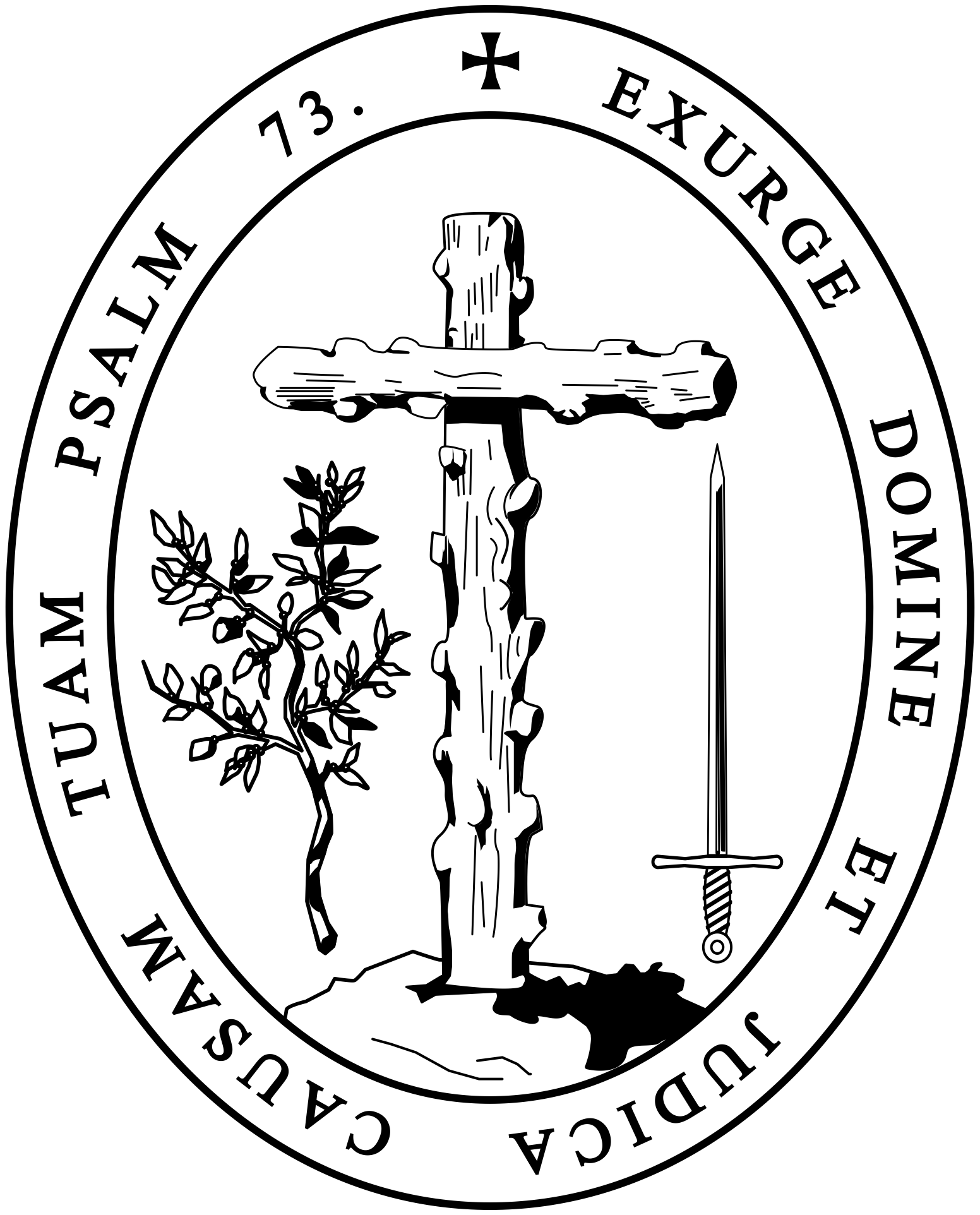 Granted right by Pope Sixtus IV in 1478
Not established until 1480
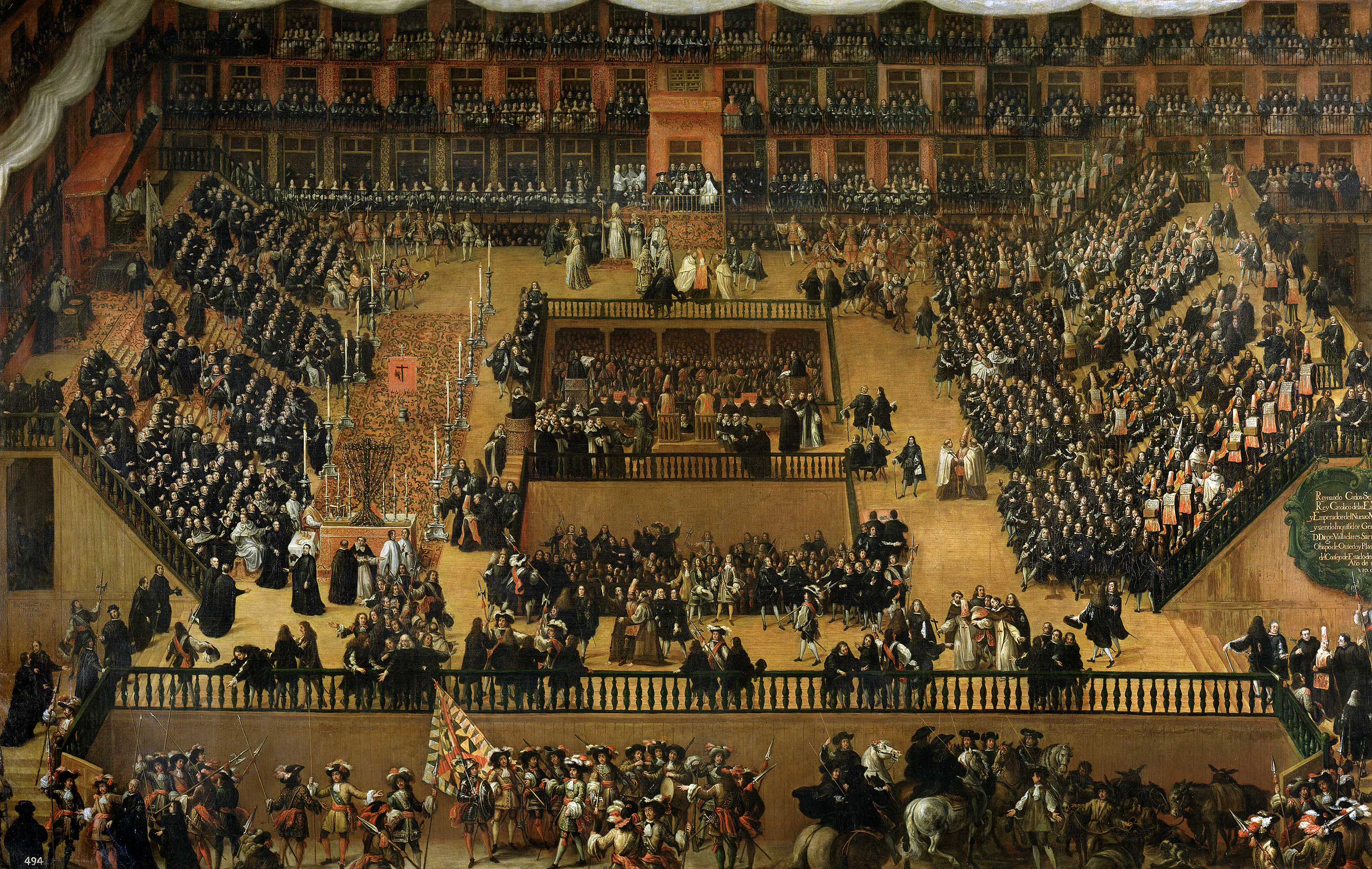 Auto de Fé (Witness of Faith)
Reconcile to the faith
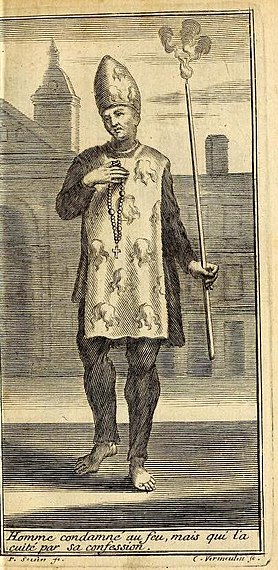 Inquisitorial Punishments: Penance
Payment of fines
Wearing of penitential garments
House arrest
Execution: repeat offenders
WHY? The “Converso” Problem
1391 -> 
Thousands of Jews converted to Christianity 
No attempt to teach them the faith
	= Christian externally, but live in 	Jewish quarter and continue 		practicing Jewish customs OR leave 	behind Jewish past and live as 	Catholics
Purity of Blood Statues “Limpieza de Sangre”
E.g. Toledo 15th century
Prevent conversos from holding public office
Fernando and Isabel: Motivations
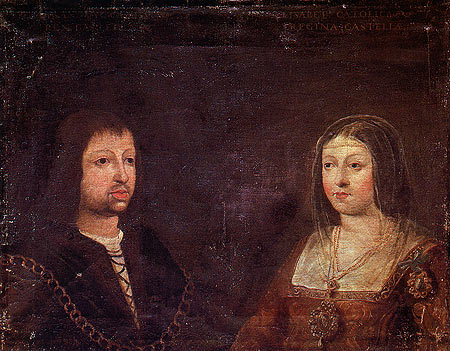 Religious Zeal
Consolidation of Political Power
Monetary Gain
Fernando and Isabel, Wedding Portrait, 1469
Prosecution of Conversos
Other Targets of the Inquisition
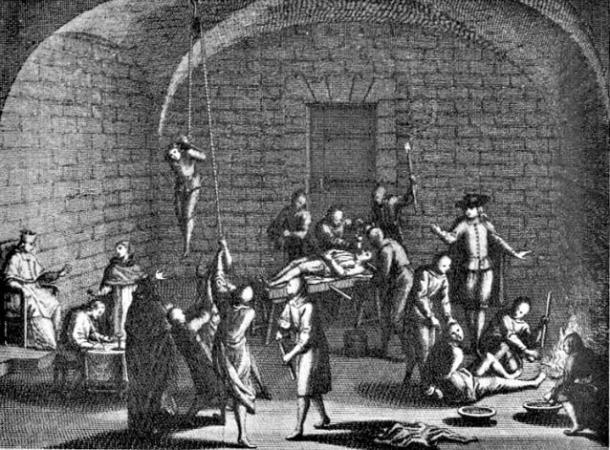 The Black Legend
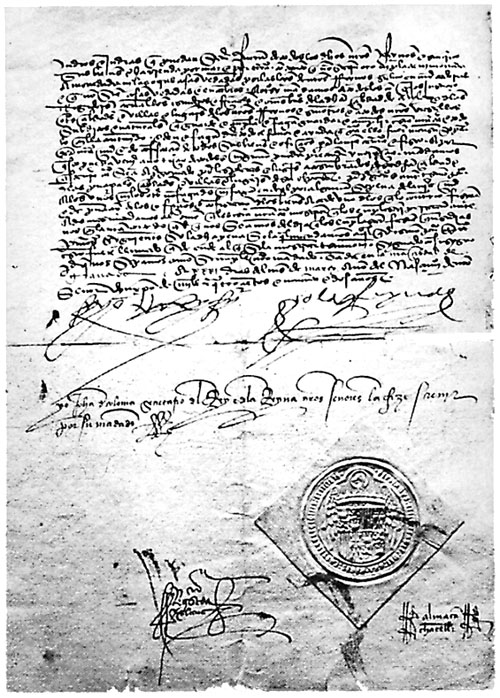 Edict of Expulsion, 
March 31, 1492

No access to kosher food or Jewish texts for Judaizing Conversos
Judaism as male religion = study Talmud, Torah, and Midrash
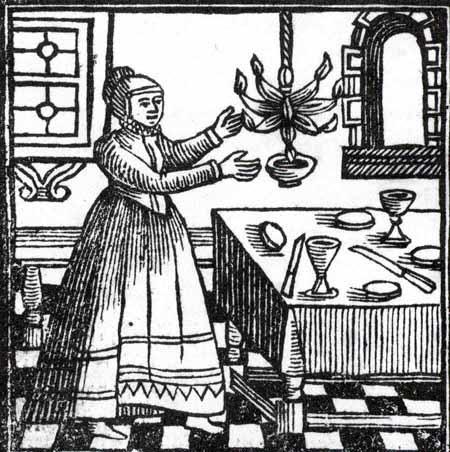 Domestication of Judaism
Lit candles on Fridays
Prepared Sabbath meals
Observed dietary laws (kosher)
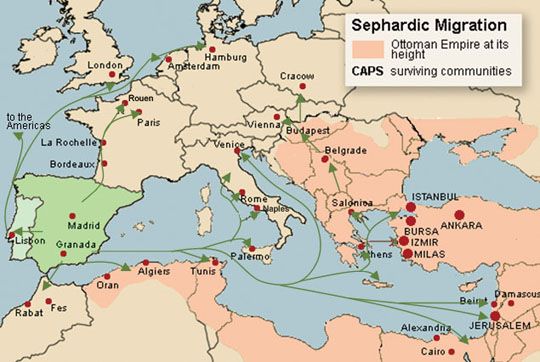 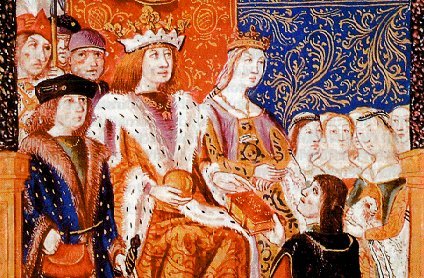 Isabel d. 1504
Fernando d. 1516
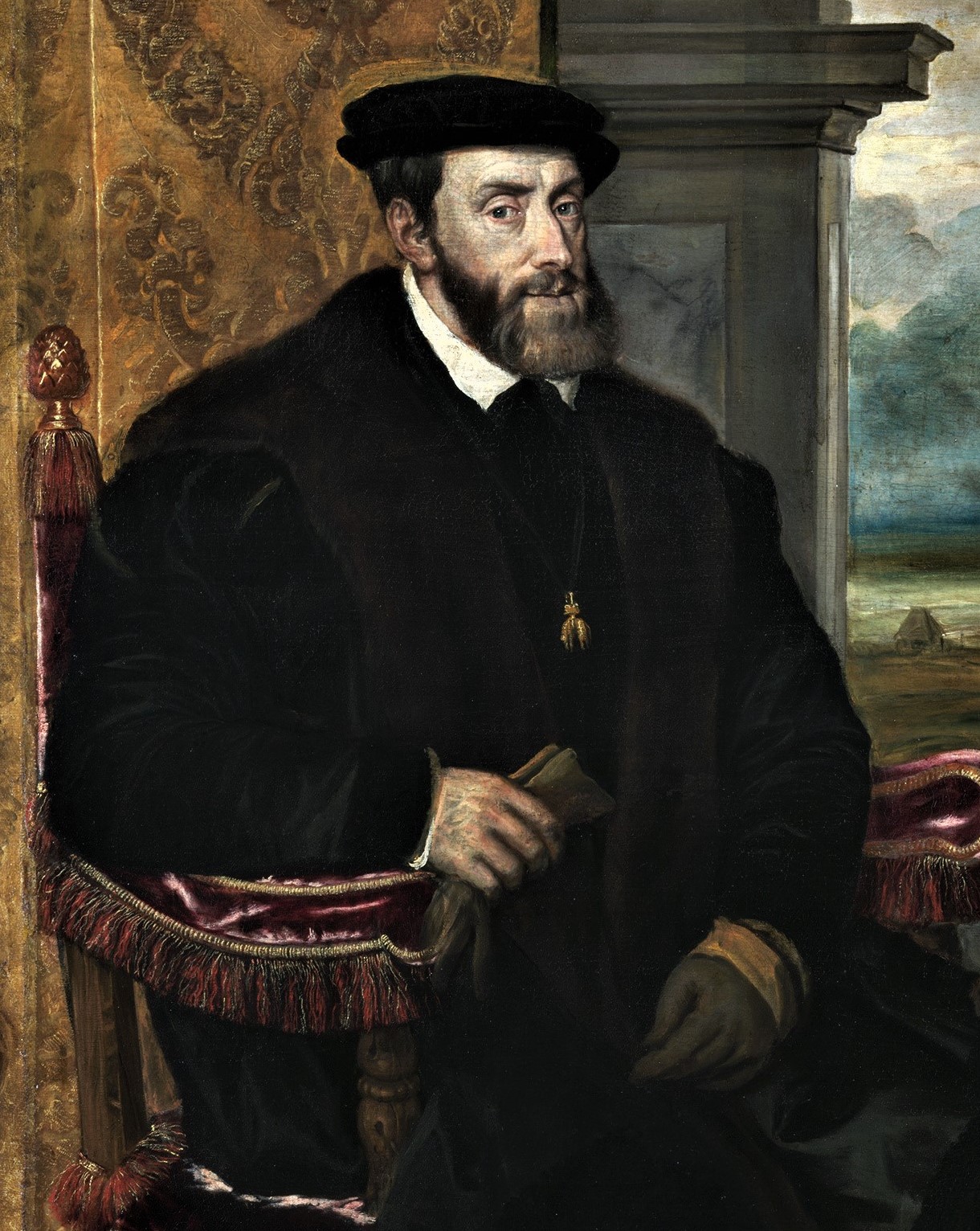 Grandson, Carlos I as heir